5.3  The Tangent Function
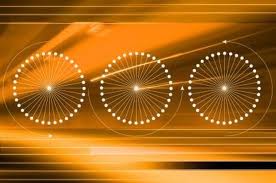 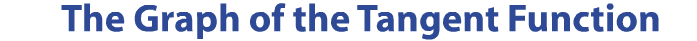 Graph the function using critical points.
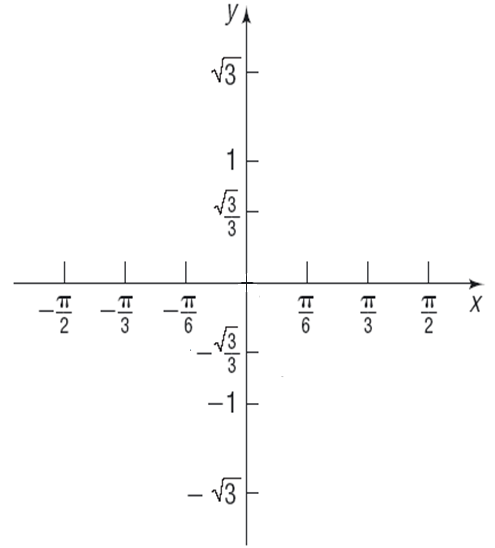 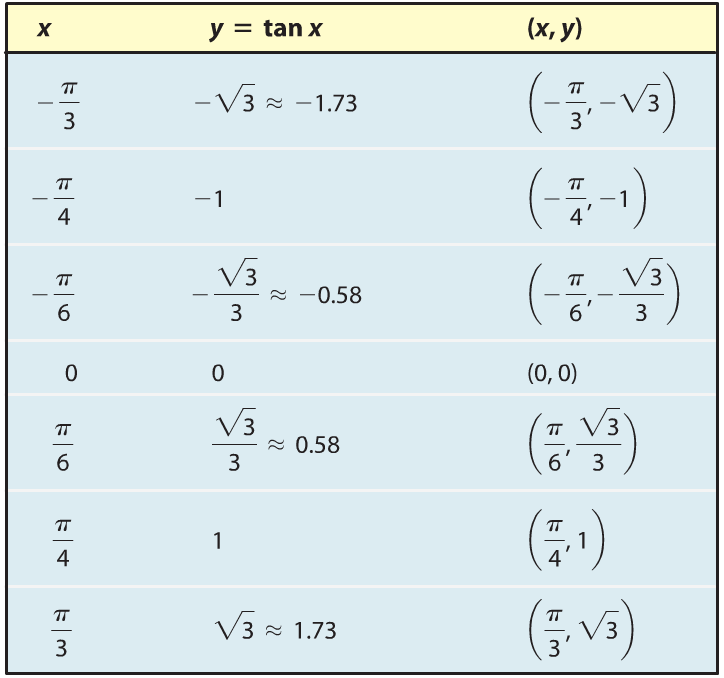 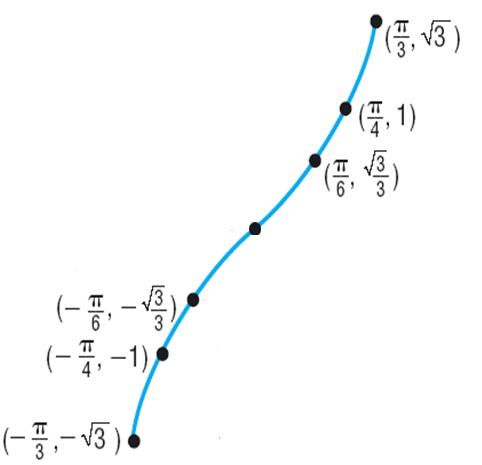 What are the y-values that correspond to the x values of                       Graphically what happens?
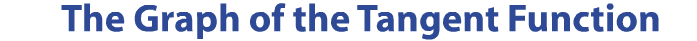 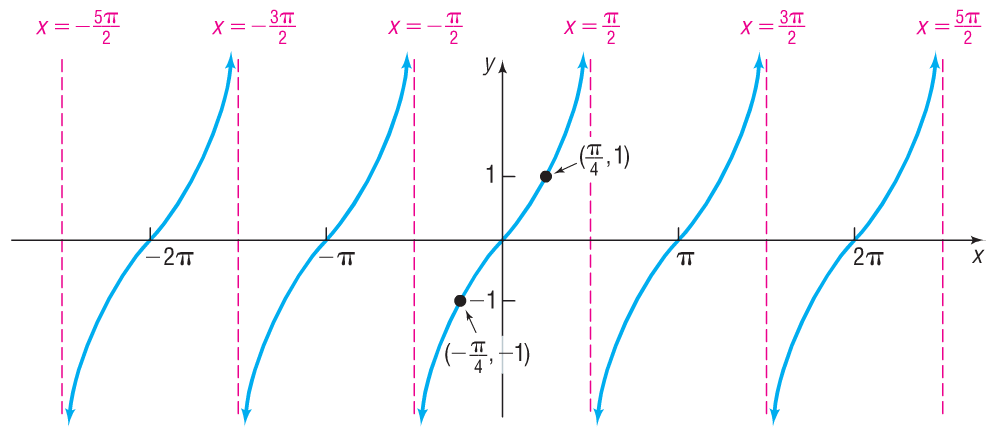 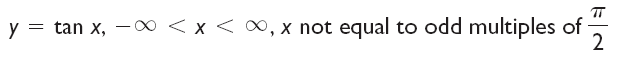 Notice that the denominator is cos x. What happens when cos x = 0?
One definition for tangent is
To show the relationship between cosine and tangent, graph both functions.
Notice where the zeros for cos x appear.
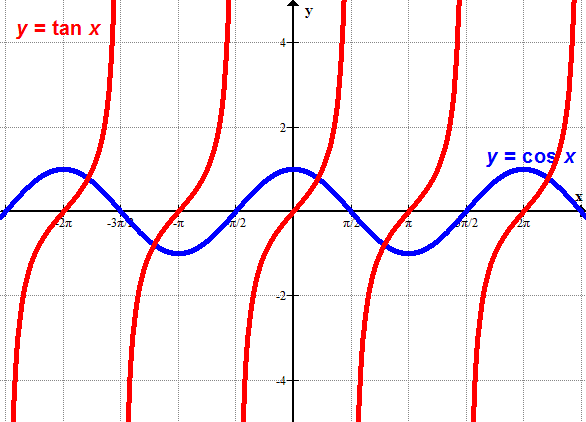 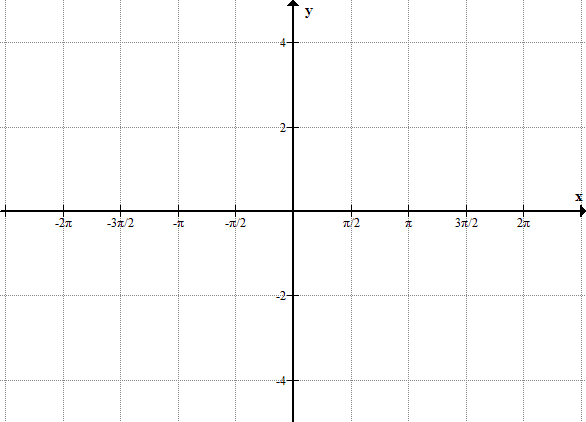 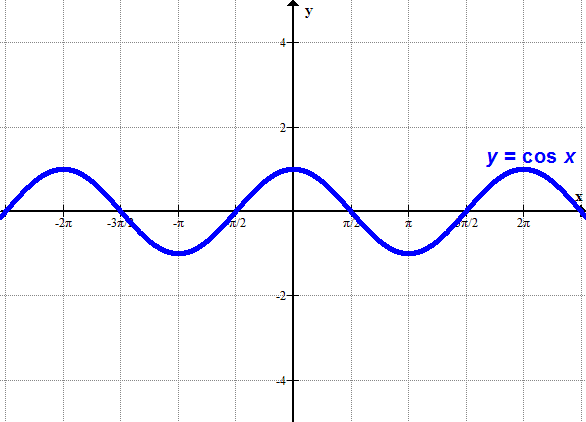 Everywhere that the graph of the cos x intersects the x-axis (when cos x = 0), the tangent function is undefined.  At these points there is a vertical asymptote for the graph of the tangent function.
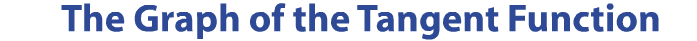 For the tangent function, the period is . From the beginning of a cycle to the end of the cycle, the distance along the x-axis is . (note that one cycle is contained between a set of asymptotes.)
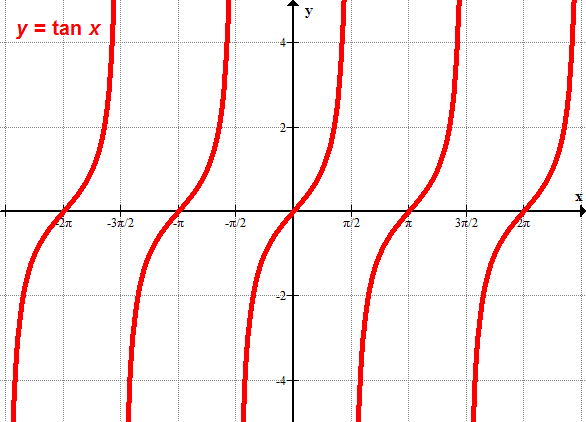 Tangent has no defined amplitude, since the graph increases (or decreases) without bound.
Properties of the Tangent Function
The domain is the set of all real numbers, except odd multiples of
The range is the set of all real numbers.
The tangent is a periodic function, with a period of .
Vertical asymptotes occur at
The x-intercepts are:
The y-intercept is 0.
Relating Tangent to the Unit Circle
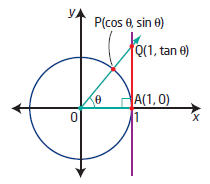 The value of the tangent of an angle θ is the slope of the line passing through the origin and the point on the unit circle (cos θ, sin θ).
The tangent ratio is the length of the line segment tangent to the unit circle at the point A(1, 0) from the x-axis to the terminal arm of angle θ at point Q.
http://www.mathsisfun.com/algebra/trig-interactive-unit-circle.html
Assignment
Page 262
1, 2, 3, 7, 9, 10